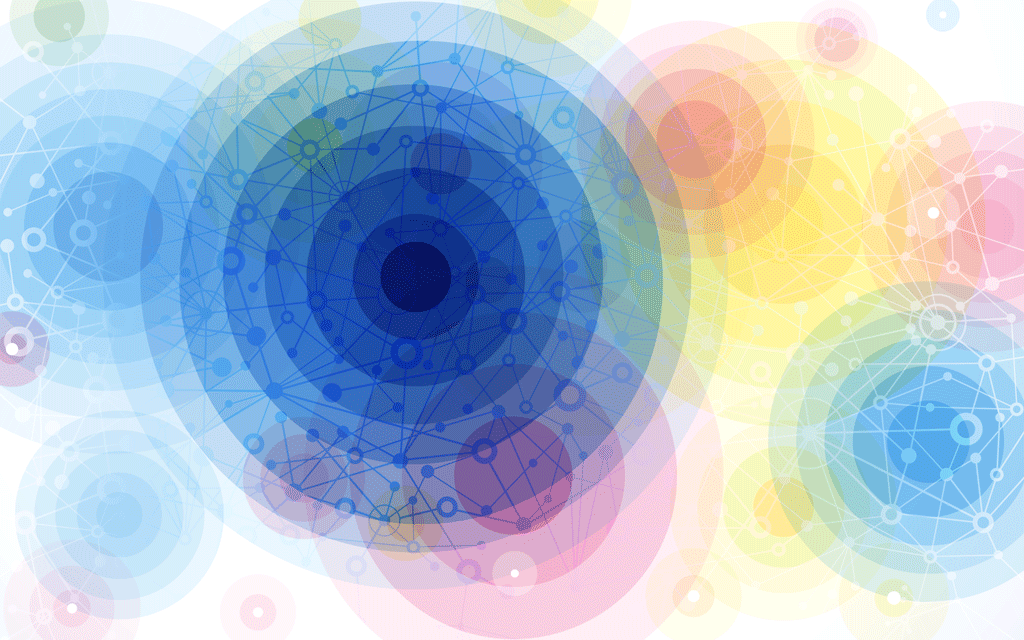 1
0
9
2
SUMMARY OF YEAR-END SUMMARY WORKPPT
Listings
CATALOG
Insufficient
 work
Completion
03
WORKREPORT
WORKREPORT
05
01
04
02
Results Show
Work report
Next year's plan
WORKREPORT
WORKREPORT
WORKREPORT
Delayer
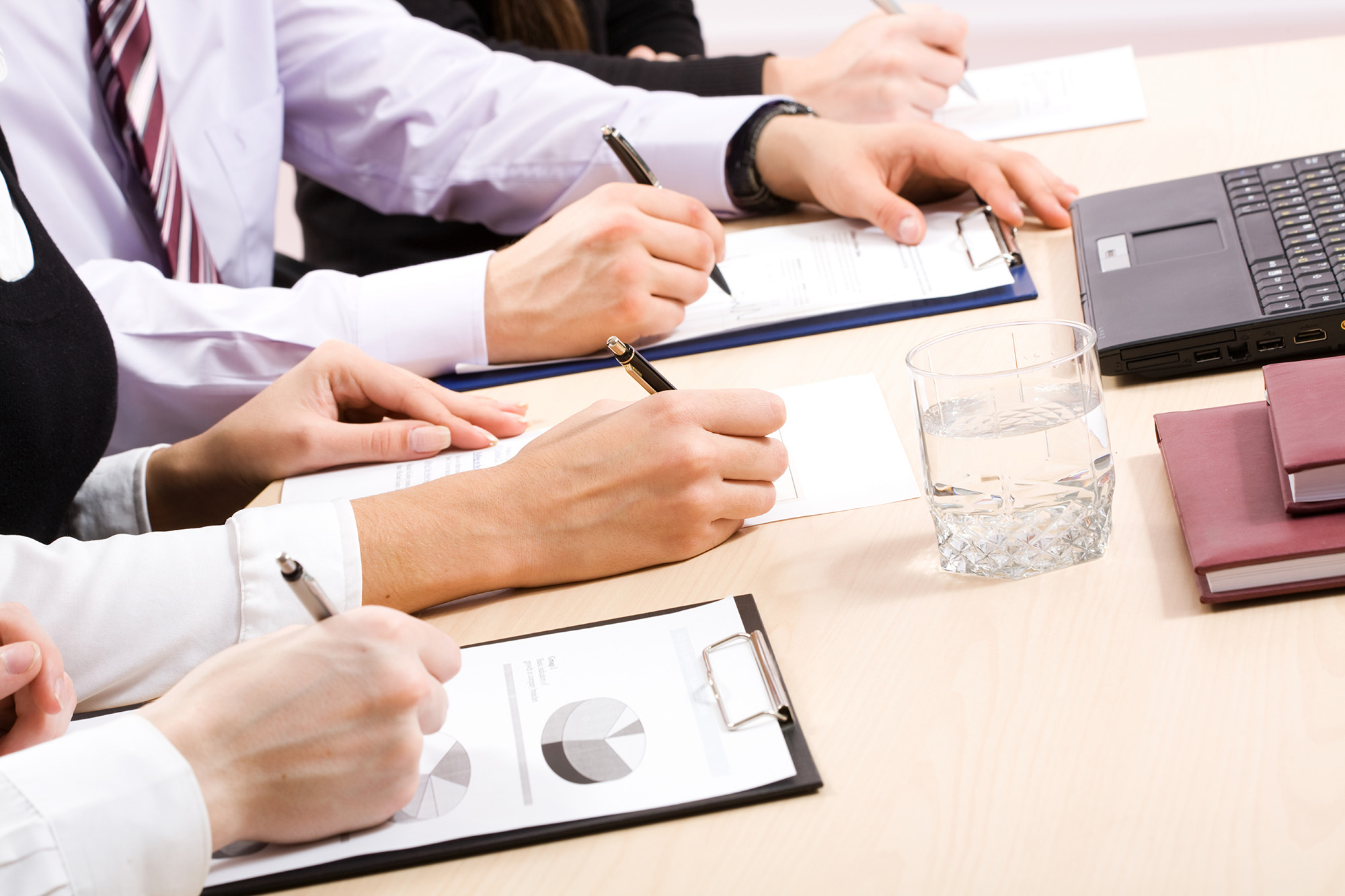 Part One
Overview of the annual work
-Work foreword
Job review
Work plan
The work team
Progress of work
Compared to last year
PART 01
Delayer
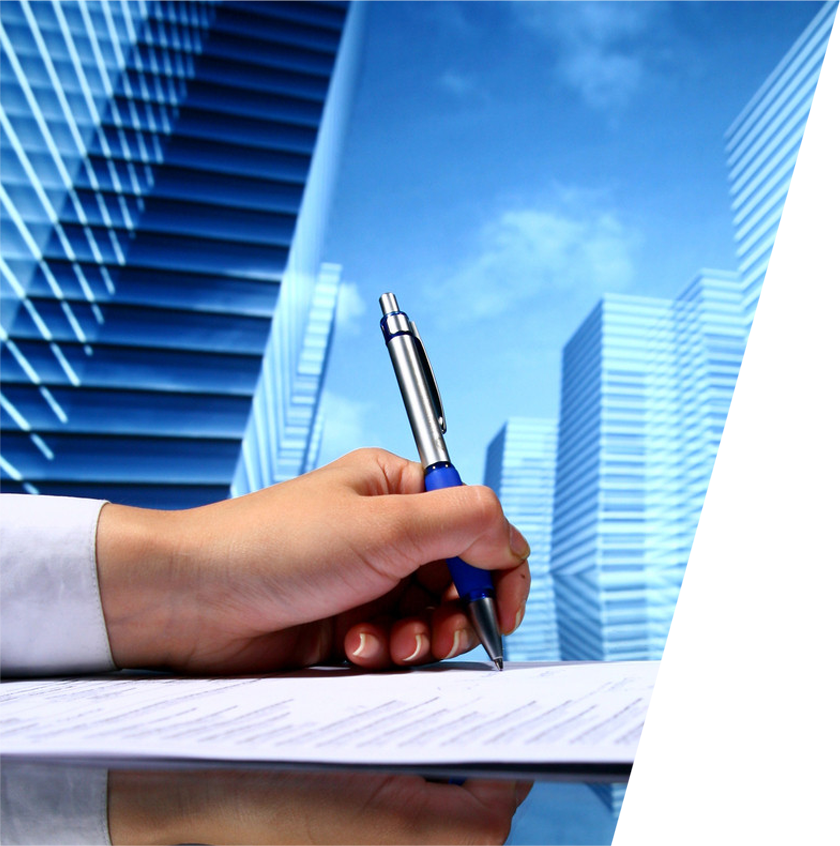 Preamble
FOREWORD
Looking back on the year's work, while achieving results, we have also identified shortcomings and problems in our work, mainly reflected inXxAndXxxStyle, stereotypes still need to be further explored, especially on the online company's product library fully reflects ourXxxxxAnd we this platform can provide customers with good business opportunities and fast and convenient information, navigation functions. Looking ahead to the new year, we will continue to work hard to work to a new level.2019We're all about,2020Let's go ahead!
Delayer
2019Work review
Add a title
Add a title
Add a title
Add a title
Add a title
Add a title
Add a title
Your content is hit here, or through your content hit here
Your content is hit here, or through your content hit here
Your content is hit here, or through your content hit here
Your content is hit here, or through your content hit here
Your content is hit here, or through your content hit here
Your content is hit here, or through your content hit here
Your content is hit here, or through your content hit here
8
Month
11
Month
6
Month
7
Month
9
Month
12Month
10
Month
Delayer
2019Overview of the work
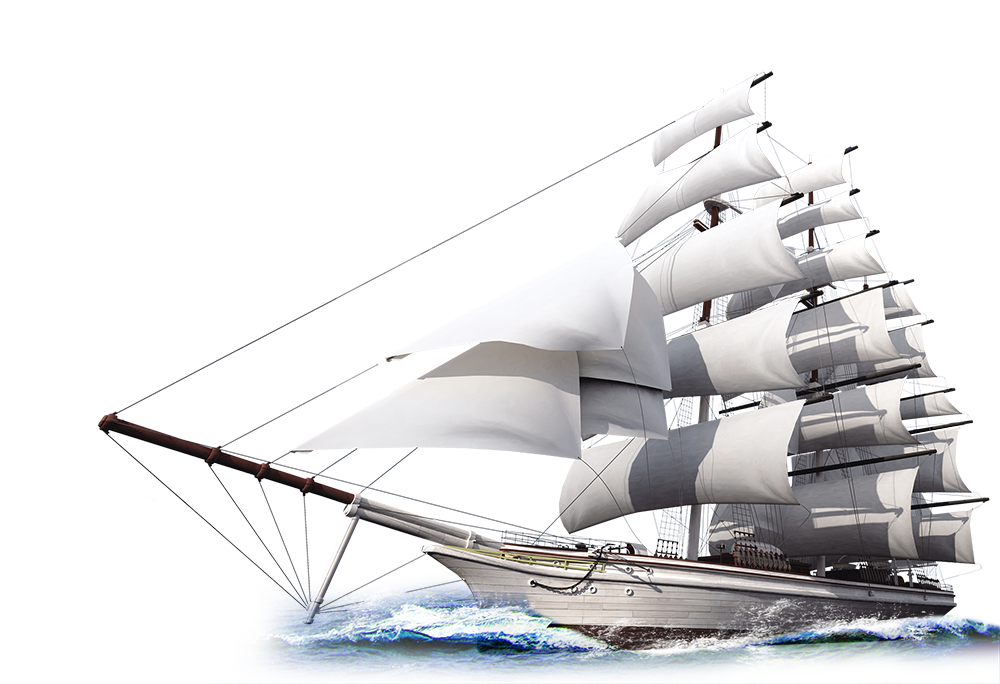 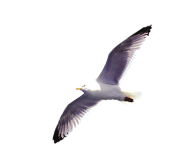 Job Description of the Year
Click to add a subtitle
Click to add a subtitle
Please enter the relevant content please enter the relevant content please enter the relevant content please enter the relevant content
Please enter the relevant content please enter the relevant content please enter the relevant content please enter the relevant content
After you hit your content here, or by copying your text, choose paste in this box and choose to keep only the text. After you hit your content here, or by copying your text, choose paste in this box and choose to keep only the text.
Delayer
Our work team
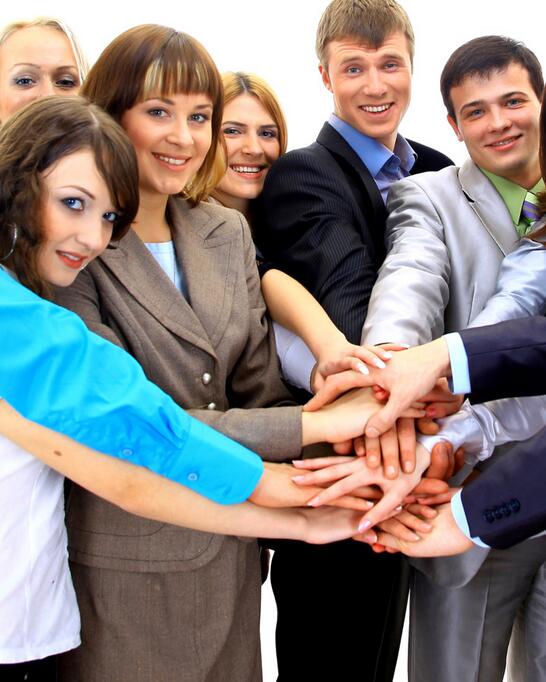 A team is a system of conscious coordination of behavior or power by a small group of people with common goals and different abilities, who work together to maintain a person's survival, just like a person's five officials.
       We are a professional team.Our members have many years of information security professional and technical background, from the domestic well-known security companies first-line backbone.
       We're a young team.。 Our average age is only26years old, full of vitality and innovative spirit.
       We're a focused team.。 We believe that the brand of security comes from the trust of our customers. Only focus can be done safely.
       We're a team with dreams.。 We come from all over the world, because a common dream: to be a truly excellent information security enterprise, to provide customers with the most reliable Internet security protection.
Strong 
action
Young
Have a dream
Professional
Delayer
Work progress ratio
Fill in the title
Click here to add text Click here to add text
Fill in the title
Click here to add text Click here to add text
Fill in the title
Click here to add text Click here to add text
Add a title 1
Add a title 2
Add a title 3
Delayer
Compared to last year
2019First half of the year
2018First half of the year
Enter a brief text description Here enter a brief text description Here enter a brief text description
Enter a brief text description Here enter a brief text description Here enter a brief text description
Vs
Plan complete:60%
Plan complete:80%
Actual completions:555Million
Actual completions:800Million
Number of returns:400Million
Number of returns:500Million
Your text
Your text
Delayer
Part II
Completion of the work
Complete overview
Complete stage
Team finish
Monthly plan completed
- Completion ratio
PART 02
Quarterly completion
Delayer
Overview of job completion
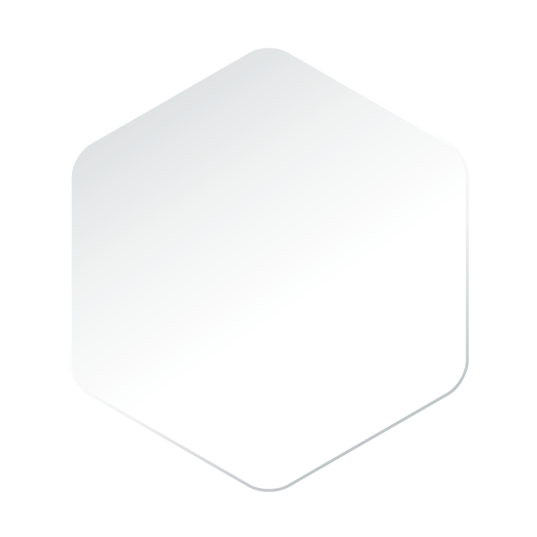 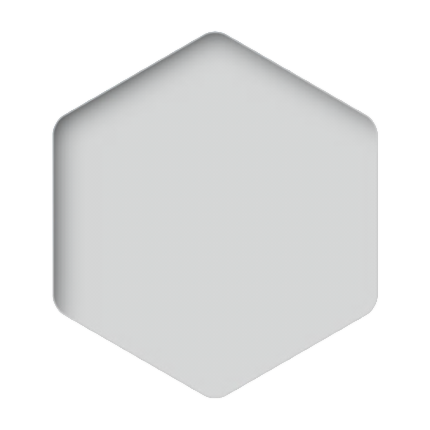 Complete
 the
 overview
Your content is played here, or by copying your text, choose paste in this box
Your content is played here, or by copying your text, choose paste in this box
Your content is played here, or by copying your text, choose paste in this box
Your content is played here, or by copying your text, choose paste in this box
Delayer
Key tasks completed
Fill in the title
Add to
Text
Click on the input description text
Fill in the title
Click on the input description text
Fill in the title
Click on the input description text
Delayer
Work completion phase
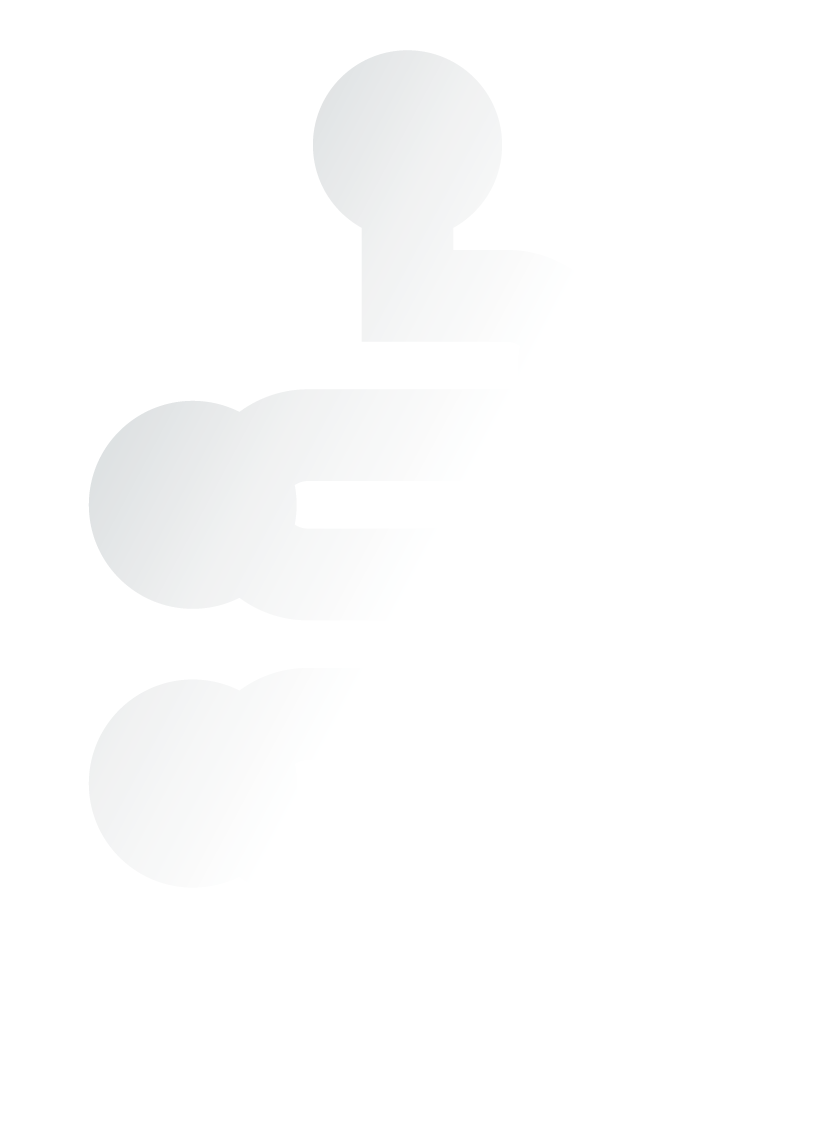 Enter the comprehensive description description of the chart above here, and the comprehensive description description of the chart above.
Stage 1
Stage 2
Enter the comprehensive description description of the chart above and the comprehensive description description of the chart above here.
Stage 3
Enter the comprehensive description description of the chart above and the comprehensive description description of the chart above here.
Stage 4
Enter the comprehensive description description of the chart above and the comprehensive description description of the chart above here.
Stage 5
Enter the comprehensive description description of the chart above and the comprehensive description description of the chart above here.
Enter the comprehensive description description of the chart above and the comprehensive description description of the chart above here.
Stage 6
Delayer
Percentage of work completed
45%
68%
79%
92%
Your content is played here, or by copying your text, choose paste in this box
Your content is played here, or by copying your text, choose paste in this box
Your content is played here, or by copying your text, choose paste in this box
Your content is played here, or by copying your text, choose paste in this box
Delayer
Add a title
Add a title
Add a title
Add a title
Monthly plan completed
Add title text
Click to add textClick to add text
Click to add textClick to add text
Click to add textClick to add text
Click to add textClick to add text
Click to add textClick to add text
Click to add textClick to add text
Click to add textClick to add text
Click to add textClick to add text
Click to add textClick to add text
April
Click to add textClick to add text
Click to add textClick to add text
Click to add textClick to add text
March
February
January
Delayer
Complete the project presentation
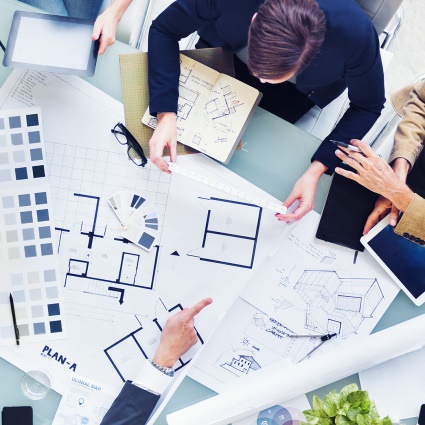 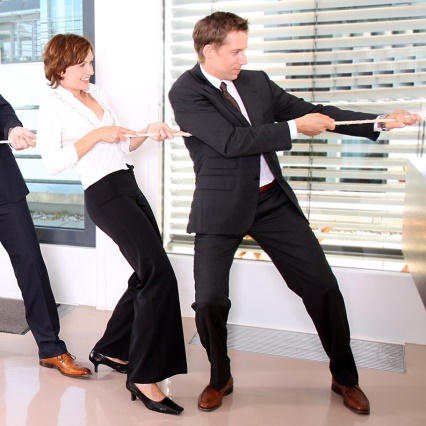 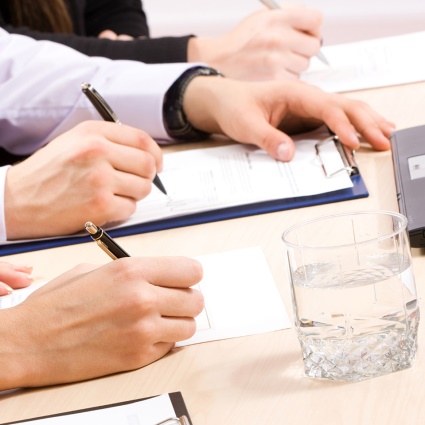 Project 01
Project 02
Project 03
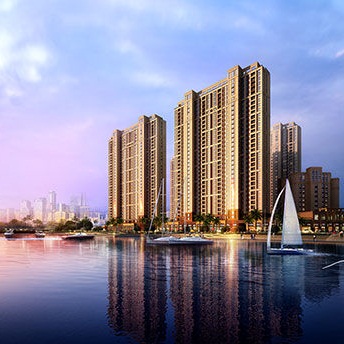 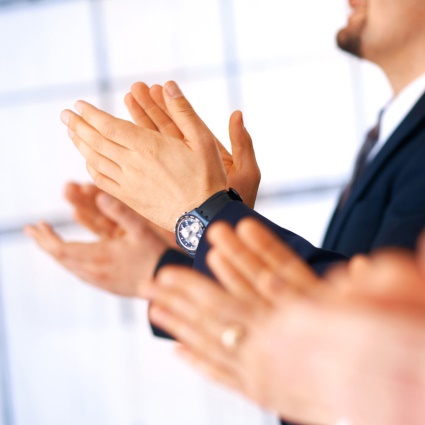 Project 04
Project 05
Delayer
Work Completion Quarter
Add a title
Your content is hit here, or your content is played here, or your content is played here, or your content is playing here,
82%
73%
56%
32%
April
Third month
First month
Third month
Second month
Second month
April
First month
Delayer
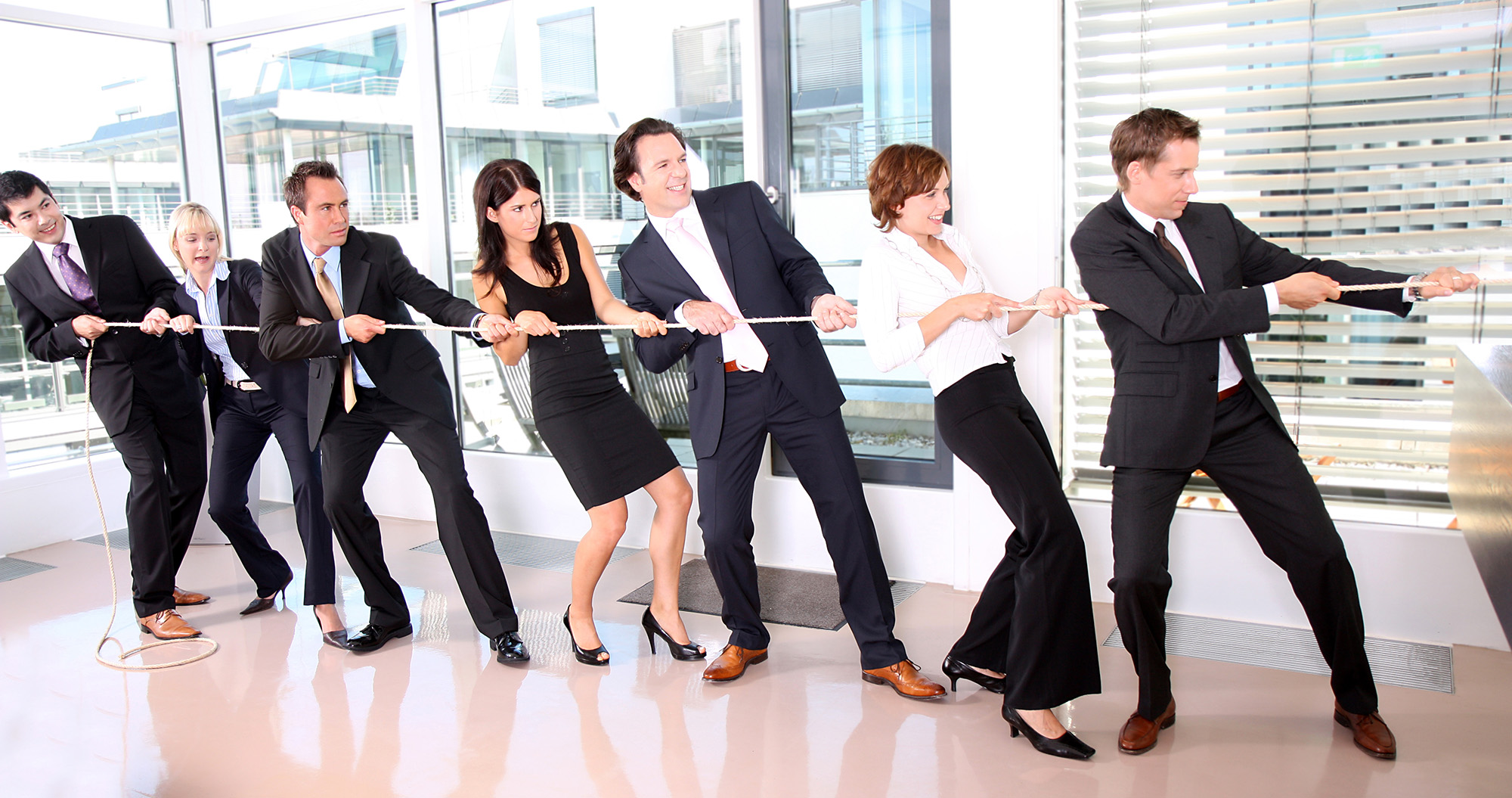 Part III
Results presentation and questions
Pre-project
The process of execution
There is a problem
PART 03
Solutions
Results Show
Earnings appreciation
Delayer
Key Project Showcase
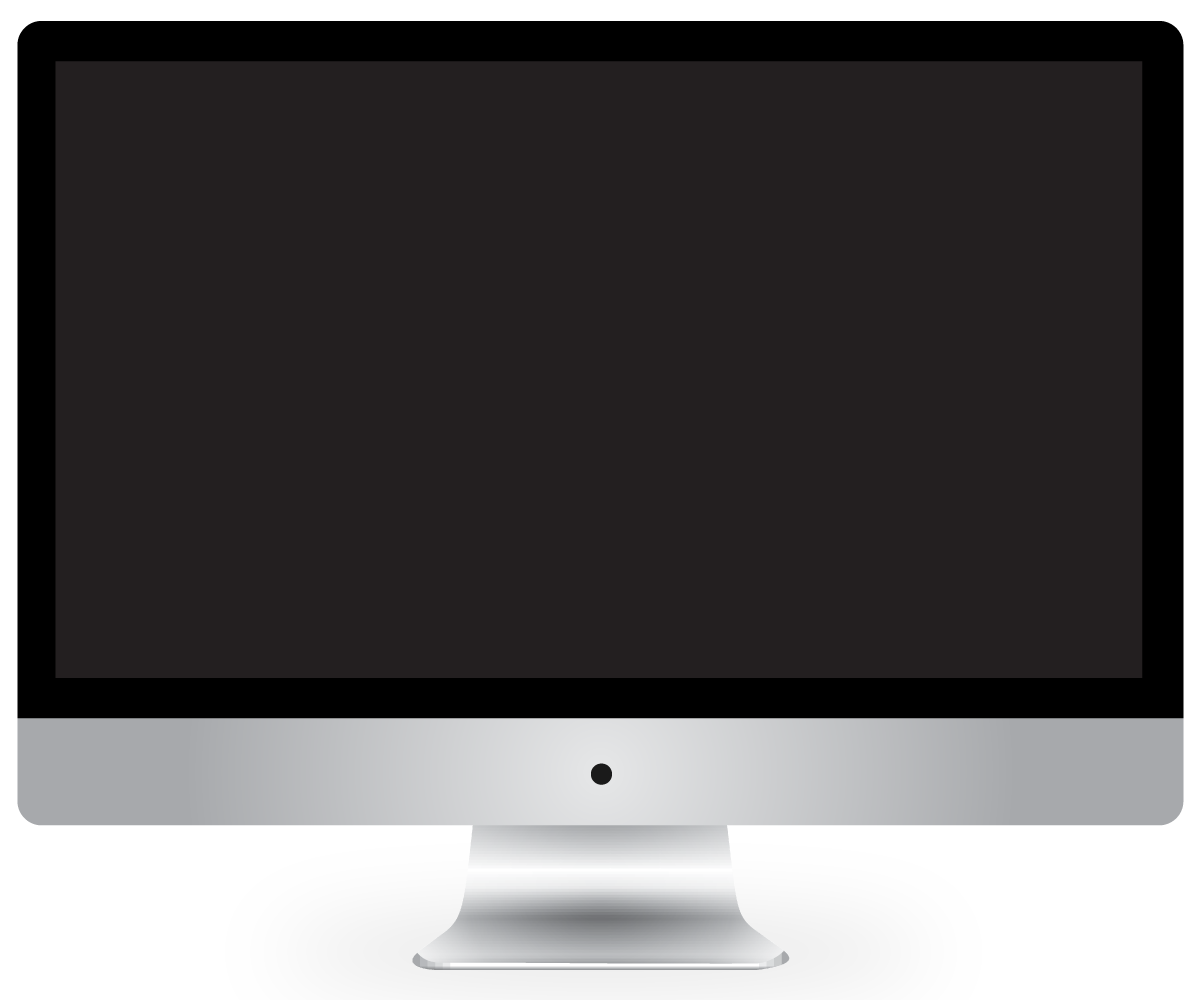 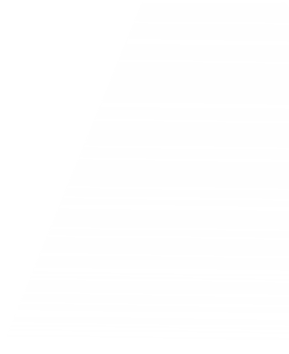 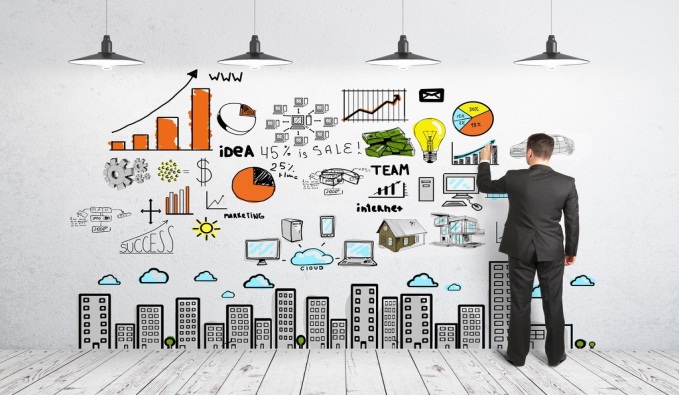 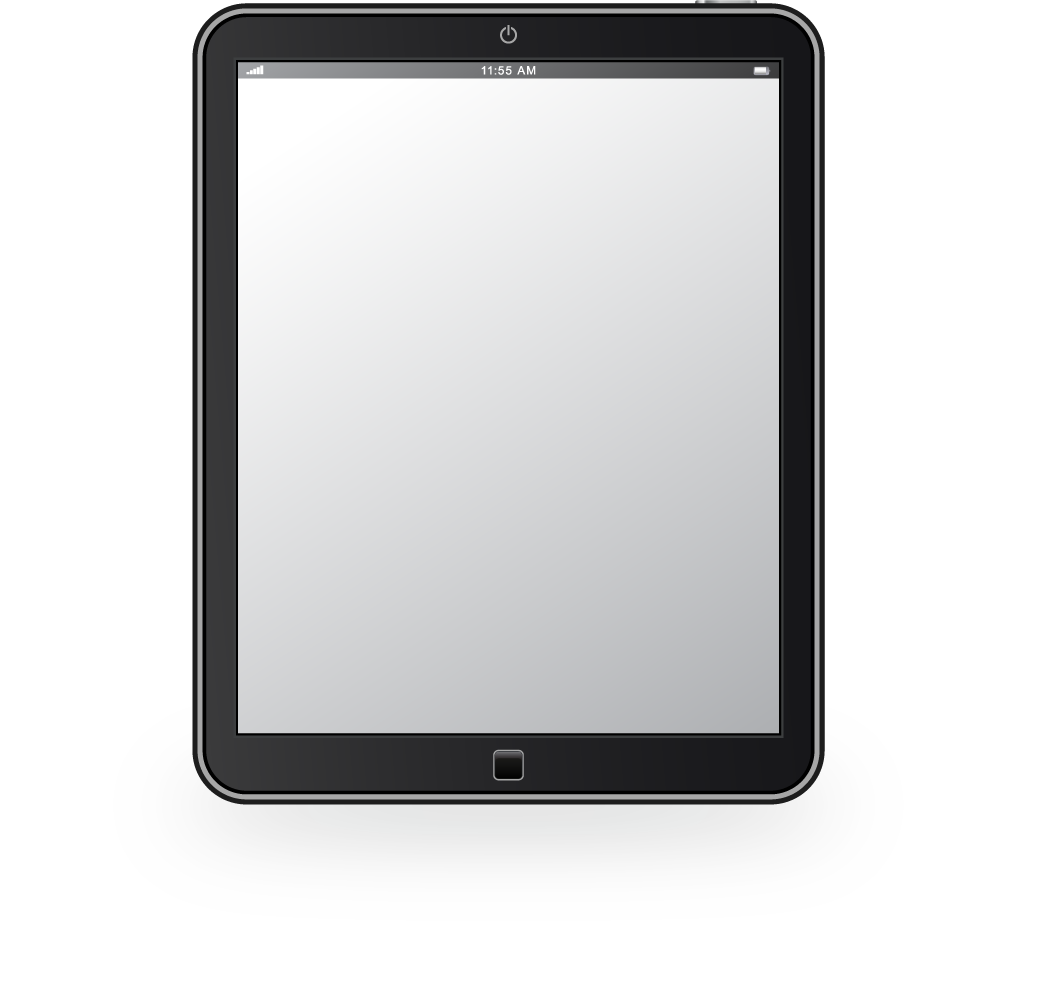 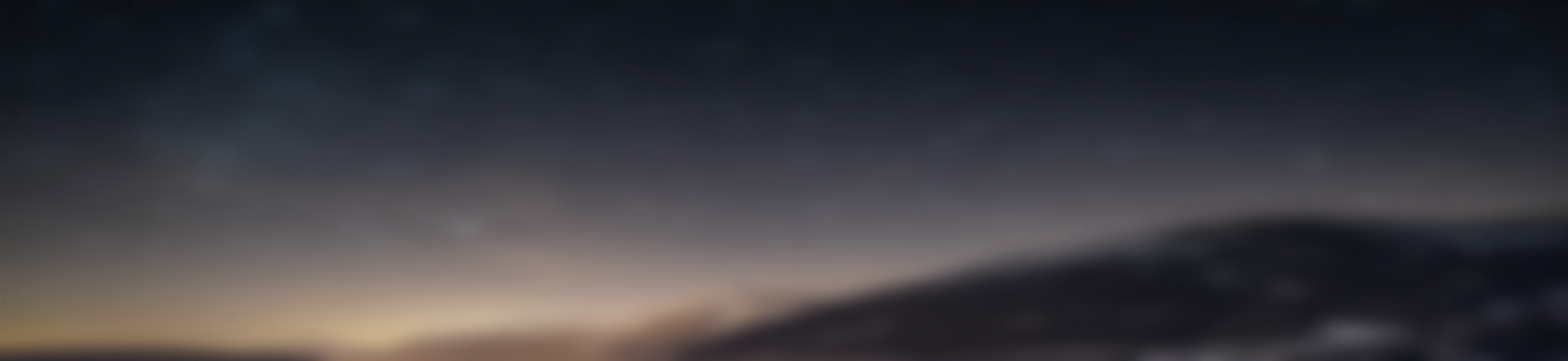 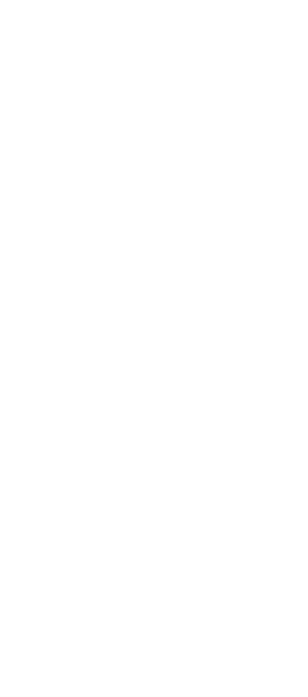 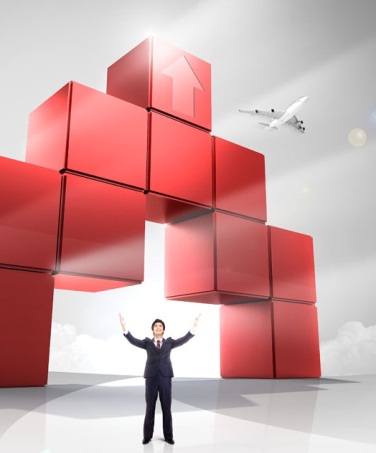 PROJECT DISPLAY
Project analysis
Project analysis
Project analysis
Here you can add the main content here you can add the main content
Here you can add the main content here you can add the main content
Here you can add the main content here you can add the main content
Delayer
Work execution process
Click to enter a brief text content, text content needs to be summarized and refined, do not need extra text decoration, concise description of the content......
Click to enter a brief text content, text content needs to be summarized and refined, do not need extra text decoration, concise description of the content......
Click to enter a brief text content, text content needs to be summarized and refined, do not need extra text decoration, concise description of the content......
Click to enter a brief text content, text content needs to be summarized and refined, do not need extra text decoration, concise description of the content......
Stage 4
Phase 2
Phase 1
Phase 3
Delayer
There is a problem with the work
Add a title
Add a title
Add a title
Add a title
Your content is hit here, or your content is played here, or your content is played here,
Your content is hit here, or your content is played here, or your content is played here,
Your content is hit here, or your content is played here, or your content is played here,
Your content is hit here, or your content is played here, or your content is played here,
Content
Content
Content
Content
Delayer
Work-work solution
Add the title here Click here Add content Click here to add content Click to add content
Solution strategy
Your content is hit here, or by copying your text, choose paste in this box and choose to keep only text your content hit here
Delayer
Click here to add a title
Click here to add a title
Click here to add a title
Click here to add a title
Add a detailed text description here, suggested to be relevant to the title and in line with the overall language style
Add a detailed text description here, suggested to be relevant to the title and in line with the overall language style
Add a detailed text description here, suggested to be relevant to the title and in line with the overall language style
Add a detailed text description here, suggested to be relevant to the title and in line with the overall language style
Project Results Presentation
Delayer
Annual earnings growth
Click to enter the title text
800
700Million
700
Click to enter a brief text commentary, the commentary text as far as possible to summarize refined, without the unnecessary text modification, concise and accurate commentary refined by the core concept.
650Million
600
500Million
500
350Million
400
420Million
300Million
300
Total for the year:
18,500,000
200
240Million
220Million
100
Gross profit
0
Net profit
Source of income one
Source of Income II
Source of income THREE
Source IV
(Million)
Delayer
Part 4
Inadequate work and improvement
- Direction of effort
Work efficiency
- Expanded sales
Team improvement
PART 04
Delayer
Direction of work
1
2
3
Click to enter a brief text content, text content needs to be summarized and refined, do not need extra text decoration, concise description of the content......。
Click to enter a brief text content, text content needs to be summarized and refined, do not need extra text decoration, concise description of the content......
Efforts
Direction
Click to enter a brief text content, text content needs to be summarized and refined, do not need extra text decoration, concise description of the content......。
Click to enter a brief text content, text content needs to be summarized and refined, do not need extra text decoration, concise description of the content......。
Delayer
Increased productivity
Click on the 
Input Title 
text
Click on the 
input
Title text
Click on the 
input
Title text
Click on the 
input
Title text
Click to enter a brief text content, text content should be summarized refined, without the extra text decoration, concise description of the content.
Delayer
Direction of team effort
Direction one
Efforts
Direction
Direction Six
Click to enter a brief text content, text content needs to be summarized refined, without the extra text decoration.
Click to enter a brief text content, text content needs to be summarized refined, without the extra text decoration.
Direction two
Direction Five
Click to enter a brief text content, text content needs to be summarized refined, without the extra text decoration.
Click to enter a brief text content, text content needs to be summarized refined, without the extra text decoration.
Direction three
Direction four
Click to enter a brief text content, text content needs to be summarized refined, without the extra text decoration.
Click to enter a brief text content, text content needs to be summarized refined, without the extra text decoration.
Delayer
Extending marketing strategies
High
Market
Surrounding
Market
Click to add a description summary
Click to add a description summary
Local
Market
Segmentation
Market
Add the main title content
Enter the comprehensive description description of the chart above, enter the comprehensive description description of the chart above, and enter the comprehensive description description of the chart above here.
Click to add a description summary
Click to add a description summary
Delayer
Part V
Next year's work plan
Increased turnover
Management improvement
Team expansion
- End of the day
- Maximize the benefits
PART 05
Delayer
How to increase turnover
Please enter your text here;
Please enter your text here;
Please enter your text here;
Please enter your text here;
Scheme02
Scheme01
Scheme03
Scheme04
Delayer
Management promotion policy
Policy One
Policy 2
After you hit your content here, or by copying your text, choose paste in this box and choose to keep only the text.
After you hit your content here, or by copying your text, choose paste in this box and choose to keep only the text.
Policy 3
Policy four
After you hit your content here, or by copying your text, choose paste in this box and choose to keep only the text.
After you hit your content here, or by copying your text, choose paste in this box and choose to keep only the text.
Delayer
Team expansion plan
The pursuit of
 excellence
United struggle
Dare to innovate
Innovation and 
pragmatism
Beyond the self
Pragmatic innovation
Transcendental ego
Pursuit of Excellence
United Struggle
Dare to innovate
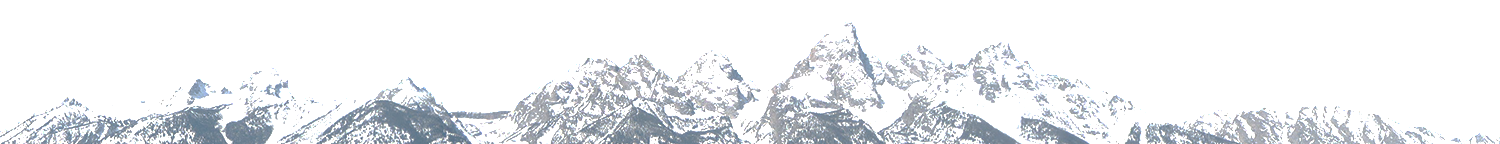 After you hit your content here, or by copying your text, choose paste in this box and choose to keep only the text. A comprehensive description of the chart above is entered here.
Delayer
Maximize benefits
Managing costs
20%
01Click to enter the content of the brief text, the text content should be summarized and refined, without the extra text decoration, concise description itemcontent......
Other costs
Office costs
15%
10%
02Click to enter the content of the brief text, the text content should be summarized and refined, without the extra text decoration, concise description itemcontent......
Interests
Maximize
Click to enter the title text
Marketing costs
35%
03Click to enter the content of the brief text, the text content should be summarized and refined, without the extra text decoration, concise description itemcontent......
20%
Staff costs
Delayer
2020 Direction of effort
Market 
aspect
Product s
Service
1
2
3
Click to enter a brief text content, text content needs to be summarized refined, without the extra text decoration. Click to enter a brief text content, text content needs to be summarized refined, without the extra text decoration.
Click to enter a brief text content, text content needs to be summarized refined, without the extra text decoration. Click to enter a brief text content, text content needs to be summarized refined, without the extra text decoration.
Click to enter a brief text content, text content needs to be summarized refined, without the extra text decoration. Click to enter a brief text content, text content needs to be summarized refined, without the extra text decoration.
Delayer
View
Thanks
See
Thanks